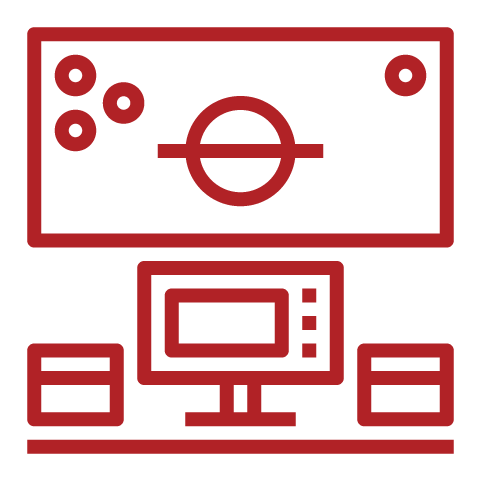 反射防止膜
電極
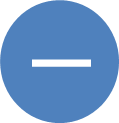 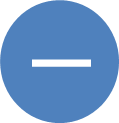 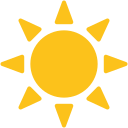 監控系統
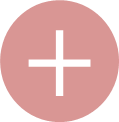 負荷
Load
電流
DC/AC
變流器
AC
配電箱
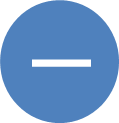 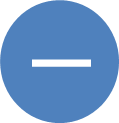 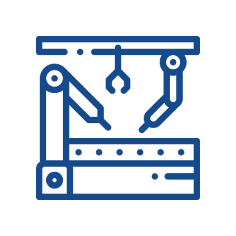 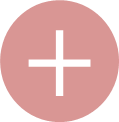 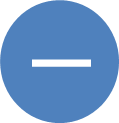 電極
用電端
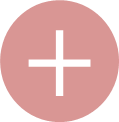 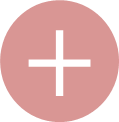 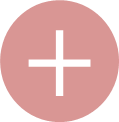 N型半導體
P型半導體
交流電
(AC)
直流電
(DC)
太陽能電池模組單元
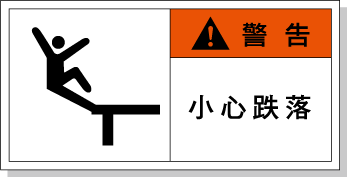 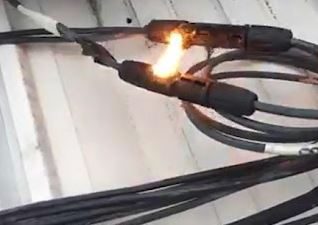 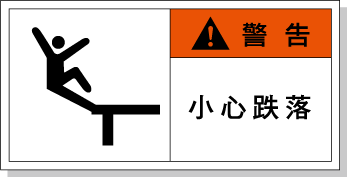 電弧火花持續產生
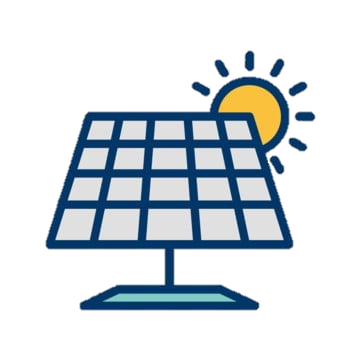 光源照射
持續發電
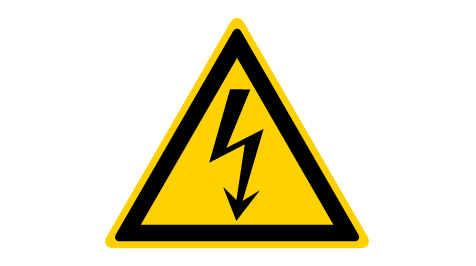 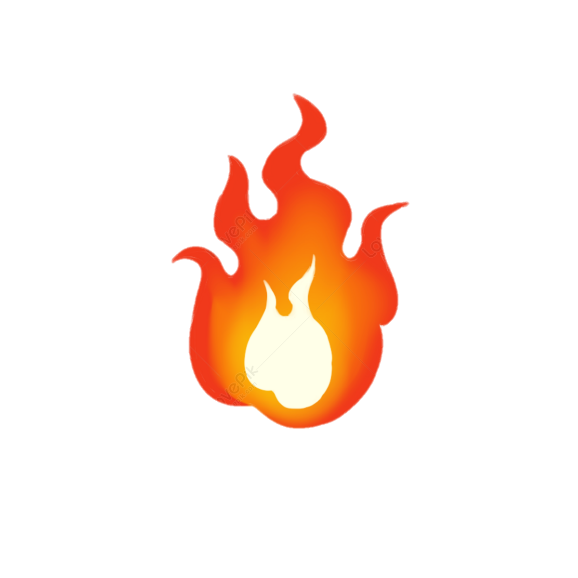 人員感電危險
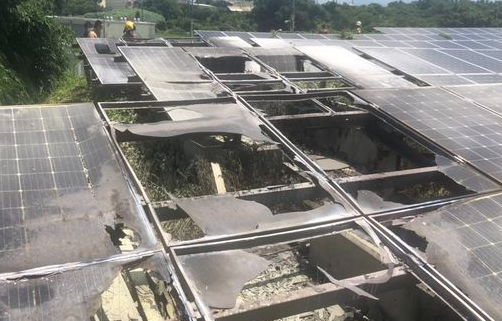 模組碎片飛散
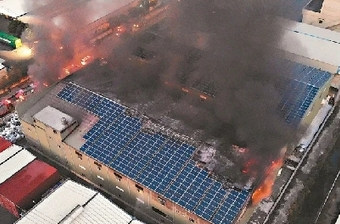 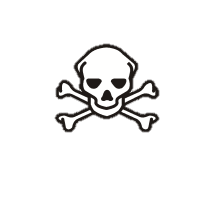 人員高處墜落
有毒氣體